MŰVÉSZETTERÁPIAFEJLESZTÉS, NEVELÉS A MŰVÉSZETEK ÁLTAL
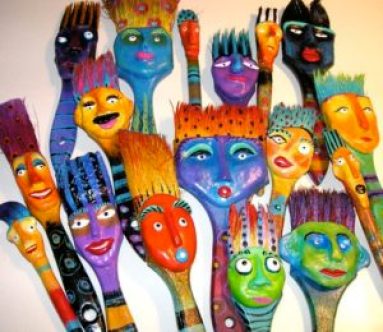 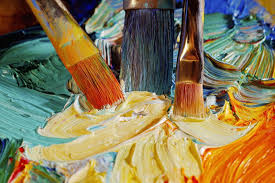 PARASZNYA 
2019.11.08.
KORMOS DÉNES
kormosnet@gmail.com
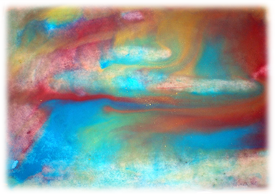 A művészetterápia célja a művészet eszközeivel hozzásegíteni a gyermeket az élmény- és probléma feldolgozáshoz, ezen keresztül személyisége épüléséhez és képességei fejlődéséhez.
								(Tamás Katalin)








ESÉLYJAVÍTÁS-HÁTRÁNYKOMPENZÁCIÓ-TEHETSÉGGONDOZÁS
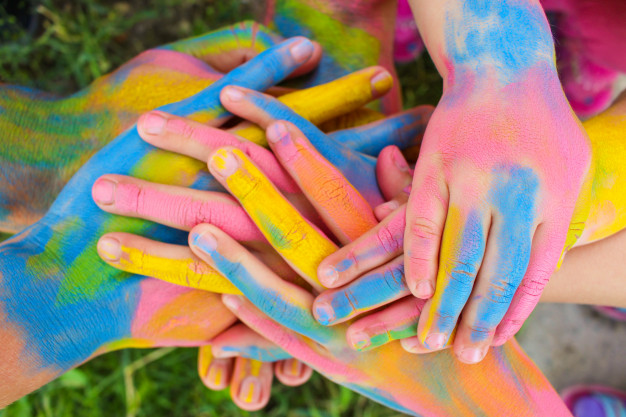 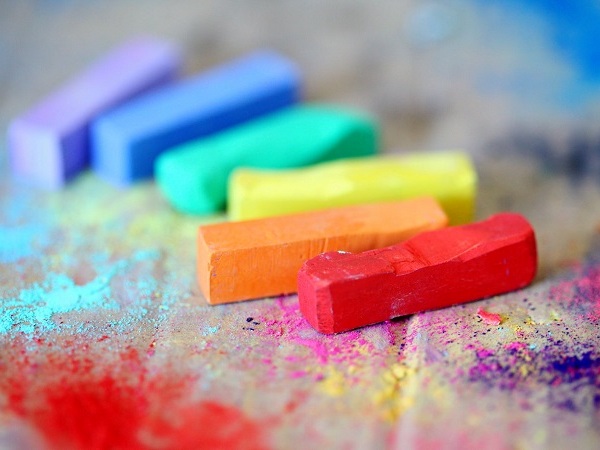 NEVELÉS A MŰVÉSZET ÁLTAL
„ művészettel nevelés „
MŰVÉSZETRE NEVELÉS
művészet a központban

esztétikum tehetség

versenyhelyzet

művészeti kontextus
személy a központban 

a folyamat és a jelentés a fontos

védőtér

személyes kontextus
a művészet eszköz és nem cél

problémamegoldás

szocializáció

személyes és művészeti kontextus együtt
MŰVÉSZETTERÁPIA
A "művészettel nevelés" társfogalma Trencsényi (2000)
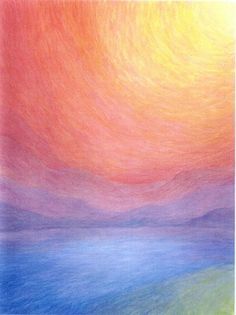 Aktív (cselekvő résztvevő) művészetterápia
Befogadó (receptív, élményfeldolgozó) művészetterápia
Alkotásközpontú művészetterápia
Az alkotást eszközként alkalmazó művészetterápia
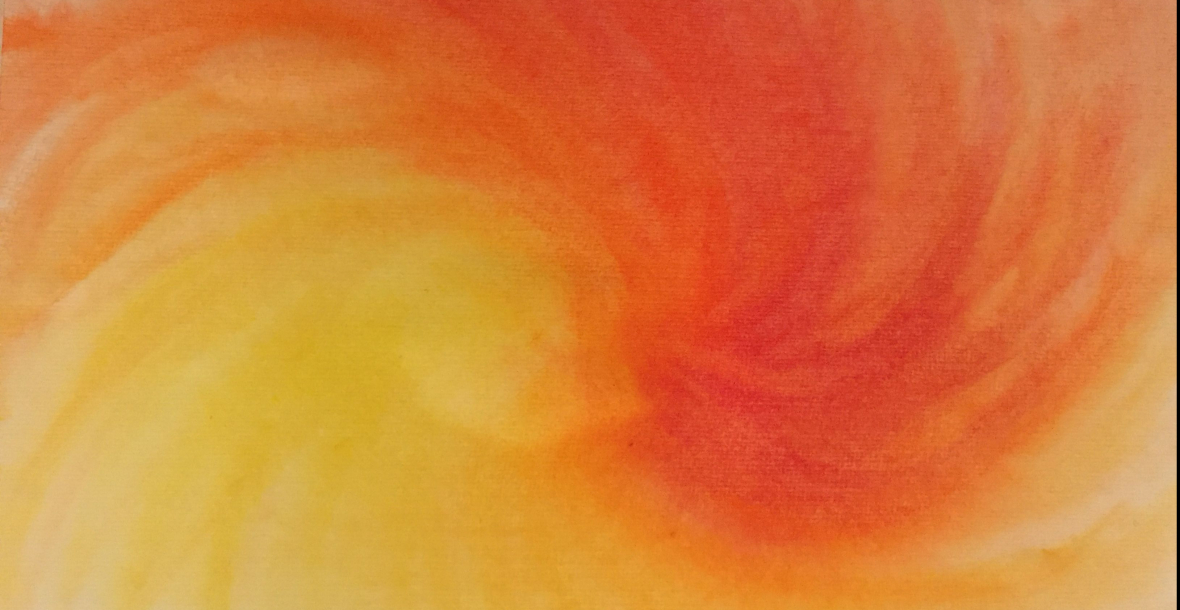 Fejlesztő hatások
Áthidalja a tudattalan belső érzések és az elkészült alkotás közötti szakadékot.
Felszínre hozza a személyes szimbólumokat.
Segíti a kifejezés, a kommunikáció és a megértés alapvető funkcióit.
A szó-határokat cselekvés-lehetőségekké alakítja át.
Fejleszti és növeli a szellemi képességeket, a kézügyességet, a kreativitást.
Támogatást nyújt az én-funkcióknak, melyek fontosak az érzések, indulatok, konfliktusok uralásához.
Az indulatok feldolgozása alkotásokkal történik, így elősegíti a feloldódást, ellazulást.
Örömszerzést, sikerélményt biztosít.
Verbális kommunikáció mellett/helyett a nonverbális értelmezések könnyítik az önkifejezést.
Kompenzálja a hátrányokból adódó csökkentértékűség érzését. (siker)
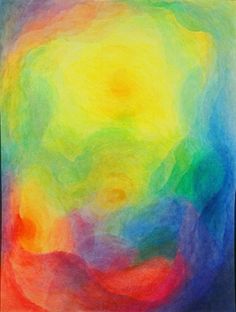 Kapcsolódás az intézmény pedagógiai programjához, a helyi tantervhez
A művészetterápia pedagógiai szemléletének beépülése az intézmény pedagógia kultúrájába újabb lehetőségeket nyit meg a pedagógiai programban lefektetett nevelési célkitűzések megvalósításához:
A szociális hátrányok kiegyenlítését szolgáló tevékenységek.
A tanulási zavarok megoldásával kapcsolatos feladatok.
Pozitív értékrend kialakítása.    
Önismeret, éntudat.
Kommunikáció fejlesztése. 
Kreativitás, aktivitás, együttműködés, vitakultúra fejlesztése, kialakítása, megtartása. 
Etika, érték szabályok kialakítása, korlátok felállítása és elfogadása pl.: házirend.
Szerepfeszültségek feloldása, érintkezési zavarok megelőzése. 
Társadalmi izoláció megelőzése pl.: hátrányos helyzetűek.
Társadalmi támaszok pl.: család, barát, egyesület, kisközösség… fontossága, előnyei.

Kapcsolódás a tanítási-tanulási folyamatokhoz:
Formális és informális tanulási lehetőségek összekapcsolása.
Tanórai differenciálás.
Személyre szabottabb tanulási útvonalak kialakítása.
Módszertani segédlet, útmutató pedagógusoknak a művészetterápiás program megszervezéséhez
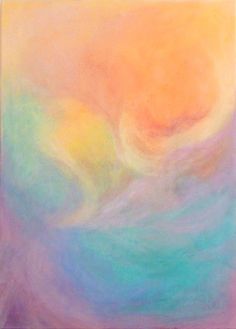 A módszer bevezetésének előkészítése   
A módszer alkalmazásában résztvevő pedagógusok, szakemberek érzékenyítése
      A program akkor lehet eredményes, ha nem csupán néhány pedagógus érzi a szükségességét,   
      hasznosságát és vállal feladatot a megvalósításban, hanem az egész nevelőtestület
      együttműködésével valósul meg és fokozatosan beépül az intézmény pedagógiai kultúrájába.
A módszerbevezetésében és megvalósításában résztvevő partnerek feltérképezése
A megvalósítás környezeti, tárgyi feltételei
A programba kerülés módja
a tanulók önkéntes jelentkezése
orientált jelentkezés
saját élmény alapján történő jelentkezés
A program tematikájának kialakítása, tervezése 
A program ellenőrzésének, értékelésének módszerei, szempontjai
„Művészetterápia gyakorlatai” gyűjtemény a művészetterápiás foglalkozások szervezéséhez
Szakirodalom
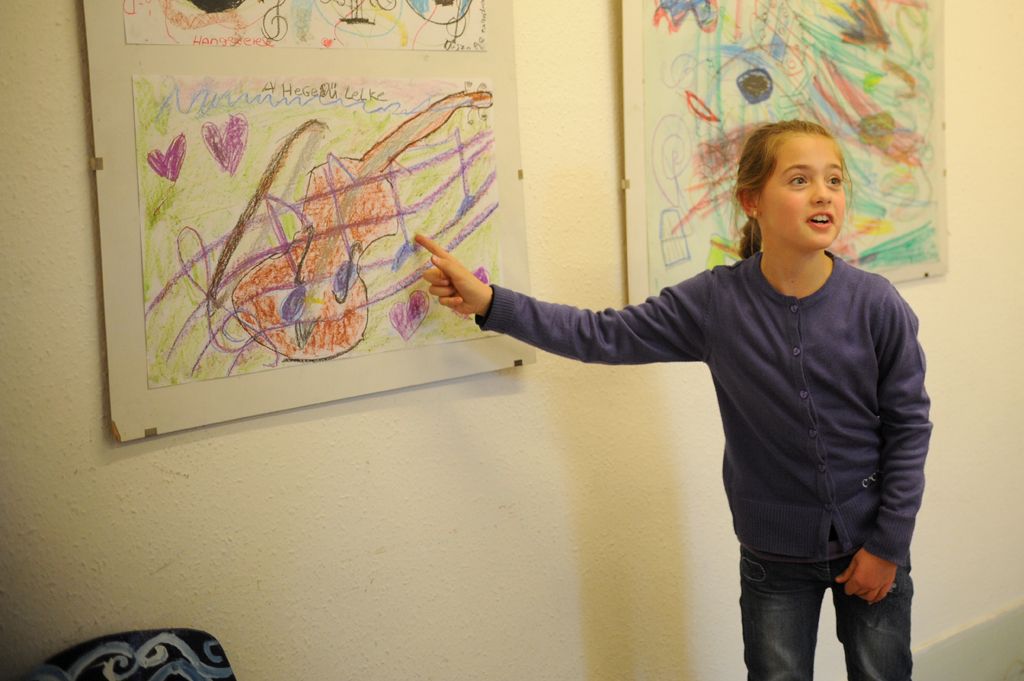 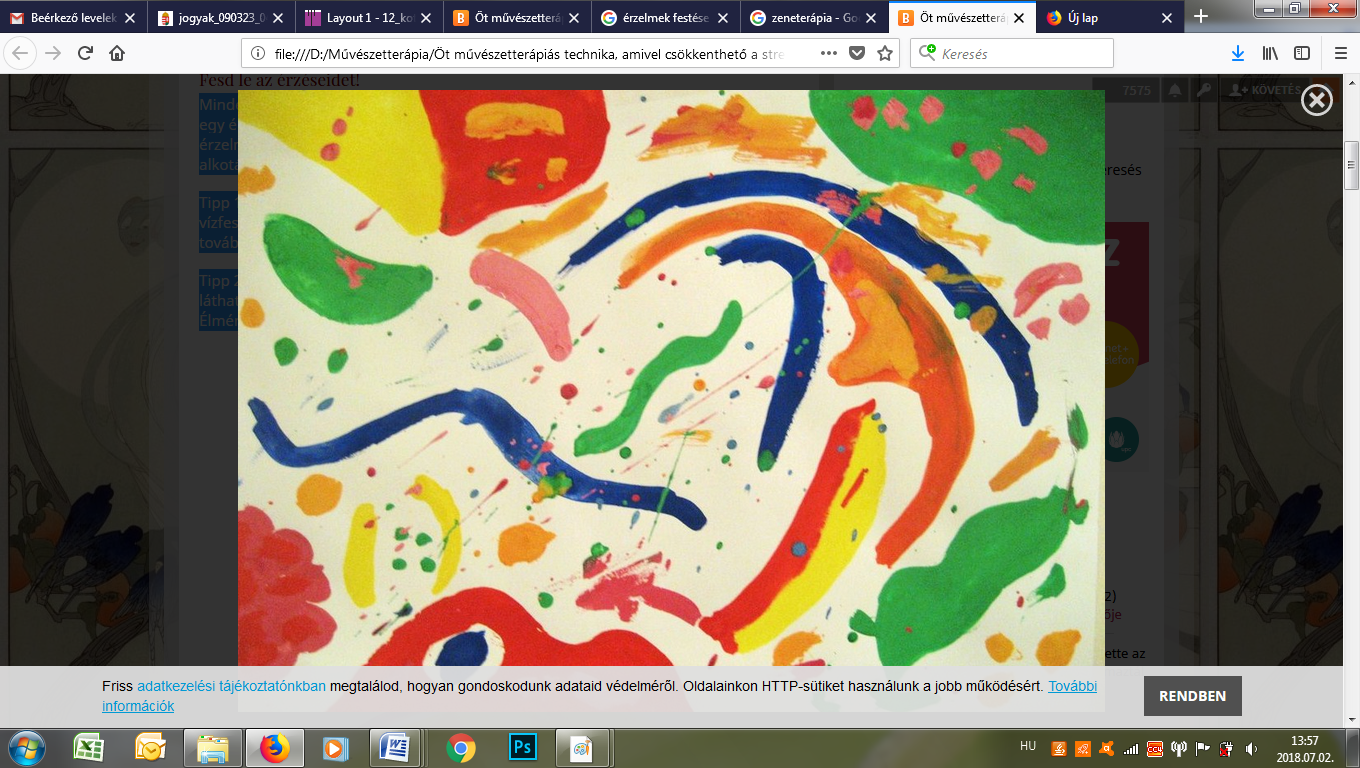 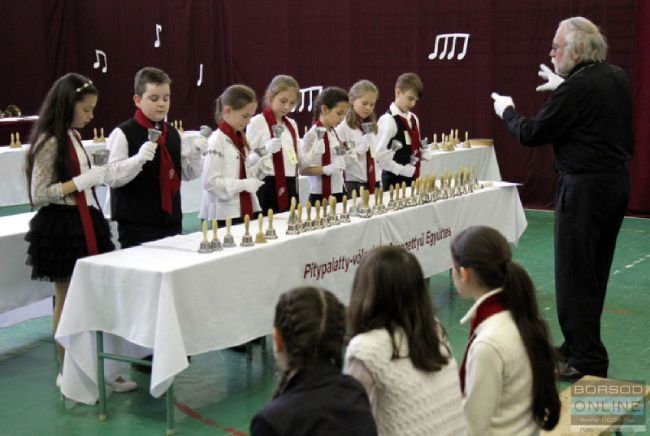 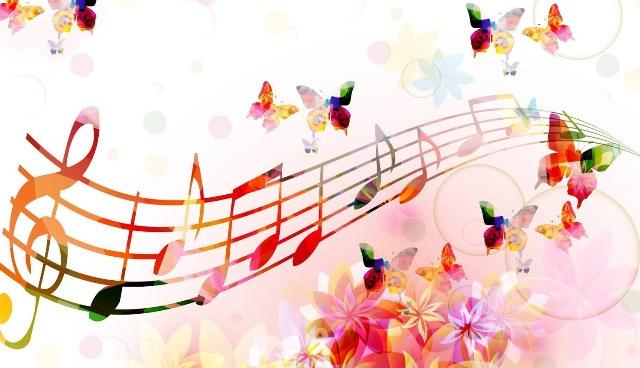 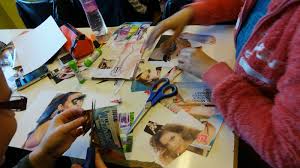 SIKERES PROGRAMMEGVALÓSÍTÁST KÍVÁNOK!